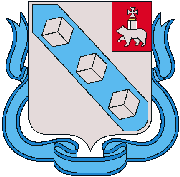 Оценка качества финансового менеджмента главных распорядителей и получателей бюджетных средств муниципального образования                     «Город Березники» 
за 2018 год
Перечень показателей, характеризующих качество
 финансового менеджмента, группировка показателей
1. Качество бюджетного планирования
1.Своевременность представления фрагмента реестра расходных обязательств (РРО) 
2.Качество представления фрагмента РРО
3.Своевременность представления  обоснований БА, иных документов для формирования проекта бюджета 
4.Качество подготовки обоснований БА
5.Соблюдение лимитов ТЭР и воды
6.Соблюдение лимитов средств на услуги связи
7.Количество перемещений БА

2. Исполнение бюджета города в части расходов
1.Равномерность осуществления расходов в течение финансового года 
2.Уровень исполнения расходов за год
3.Своевременность представления документов для постановки на учет бюджетных обязательств 
4.Своевременность исполнения бюджетных обязательств (договоров, контрактов)
5.Управление кредиторской задолженностью 
6.Управление дебиторской задолженностью
7.Выполнение подведомственными учреждениями, муниципальных заданий
8.Динамика объема материальных запасов

3. Исполнение бюджета города в части доходов
1.Уд.вес невыясненных поступлений в общем объеме поступивших налоговых и неналоговых доходов
2.Выполнение плана по администрируемым  налоговым и неналоговым доходам 
3.Изменение (рост/снижение) плана по налоговым и неналоговым доходам

4 .Учет и отчетность
1.Своевременность предоставления ежеквартальной отчетности 
2.Качество ежеквартальной отчетности
3.Своевременность предоставления годовой отчетности 
4.Качество годовой отчетности
5. Организация внутреннего финансового контроля (ВФК)
1.Проведение инвентаризации
2.Доля недостач и хищений денежных средств и материальных ценностей
3.Своевременность предоставления документов по организации ВФК
4.Качество оформления документов по организации ВФК

6. Исполнение судебных актов
1.Своевременность исполнения судебных актов
2.Количество приостановлений операций по расходованию средств на лицевых счетах
2
Нормативный документ и перечень муниципальных учреждений, у которых оценивалось качество финансового менеджмента
Всего  оценка  проведена  по 14-ти  учреждениям
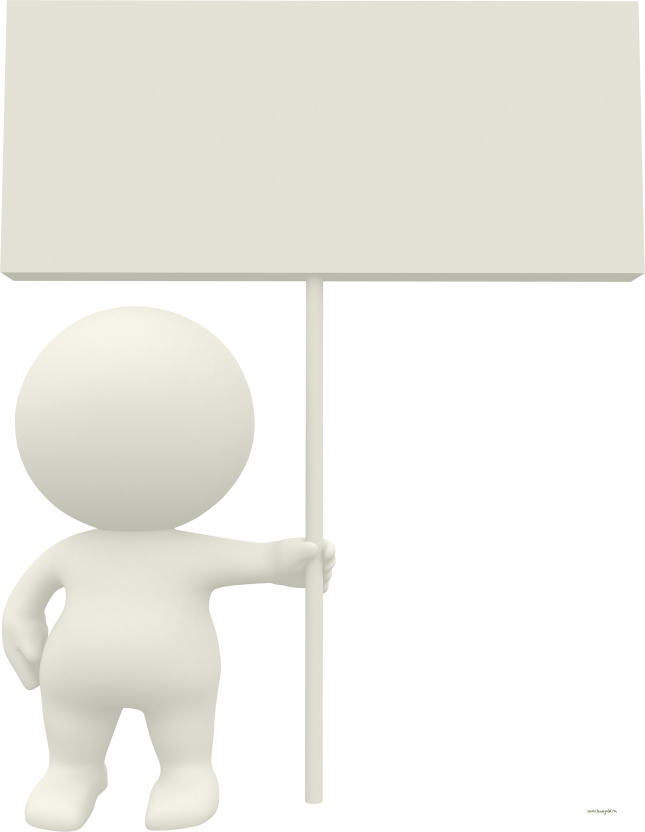 3
Документы на основании которых осуществлялась
 оценка качества финансового менеджмента
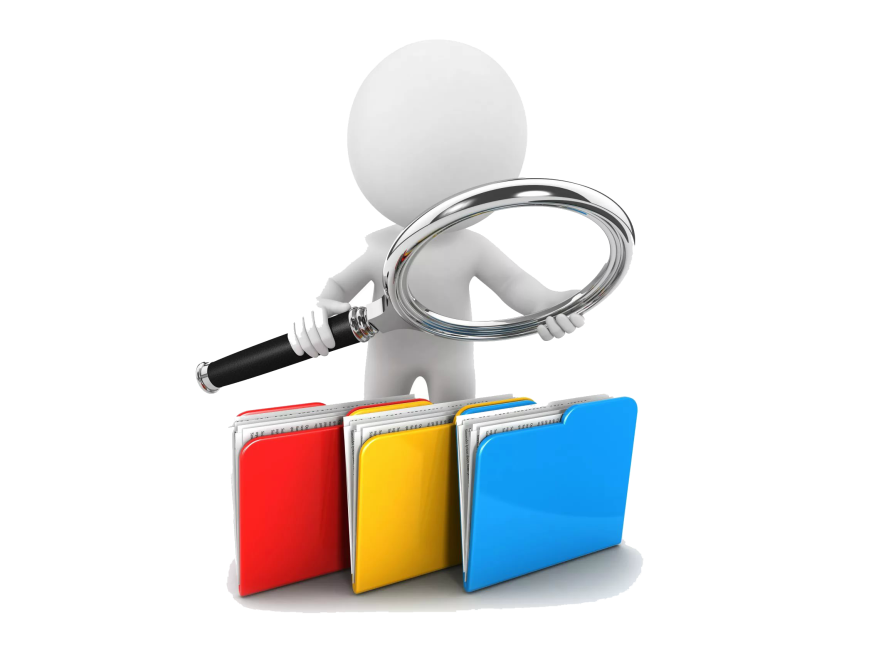 Приказ Финансового управления администрации города Березники № 41 от 21.07.2016 
«Об утверждении Методики оценки показателей, характеризующих качество финансового менеджмента, осуществляемого главными распорядителями и получателями бюджетных средств города Березники»
Документы, предоставляемые учреждениями в период формирования проекта бюджета:
- фрагмент планового реестра расходных обязательств
-  обоснования бюджетных ассигнований
Ежеквартальная и годовая бюджетная (бухгалтерская) отчетность и другая обязательная к предоставлению информация
Документы, предоставляемые для постановки на учет бюджетных обязательств. Документы по исполнению бюджетных обязательств
Документы по организации внутреннего финансового контроля
Документы, предоставляемые для исполнения судебных актов
Оценка показателей осуществлялась отделами и секторами Финансового управления администрации города:

Бюджетным отделом
Сектором расходов муниципального хозяйства
Сектор планирования доходов и налоговой политики
Сектором бюджетного учета и отчетности
Операционным отделом
Отделом бюджетной политики и методологии
4
Рейтинг главных распорядителей бюджетных средств муниципального образования «Город Березники» по итогам оценки качества финансового менеджмента за 2018 год
5
Рейтинг главных получателей бюджетных средств муниципального образования «Город Березники» по итогам оценки качества финансового менеджмента за 2018 год
6
Выполнение отдельных показателей, характеризующих качество финансового менеджмента
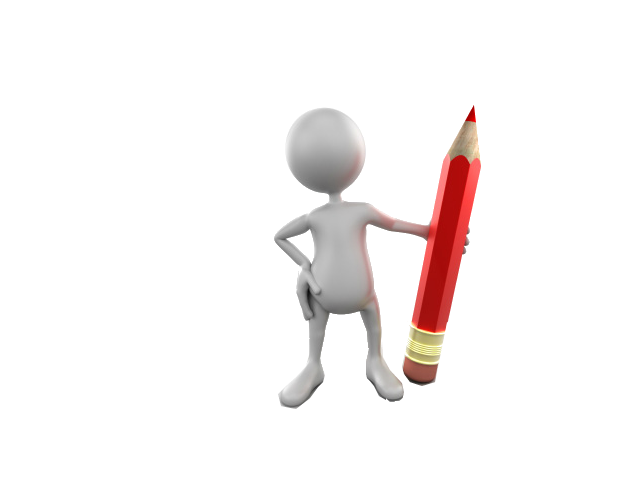 Количество учреждений, не выполнивших показатель
7